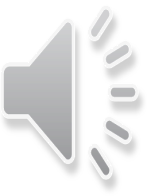 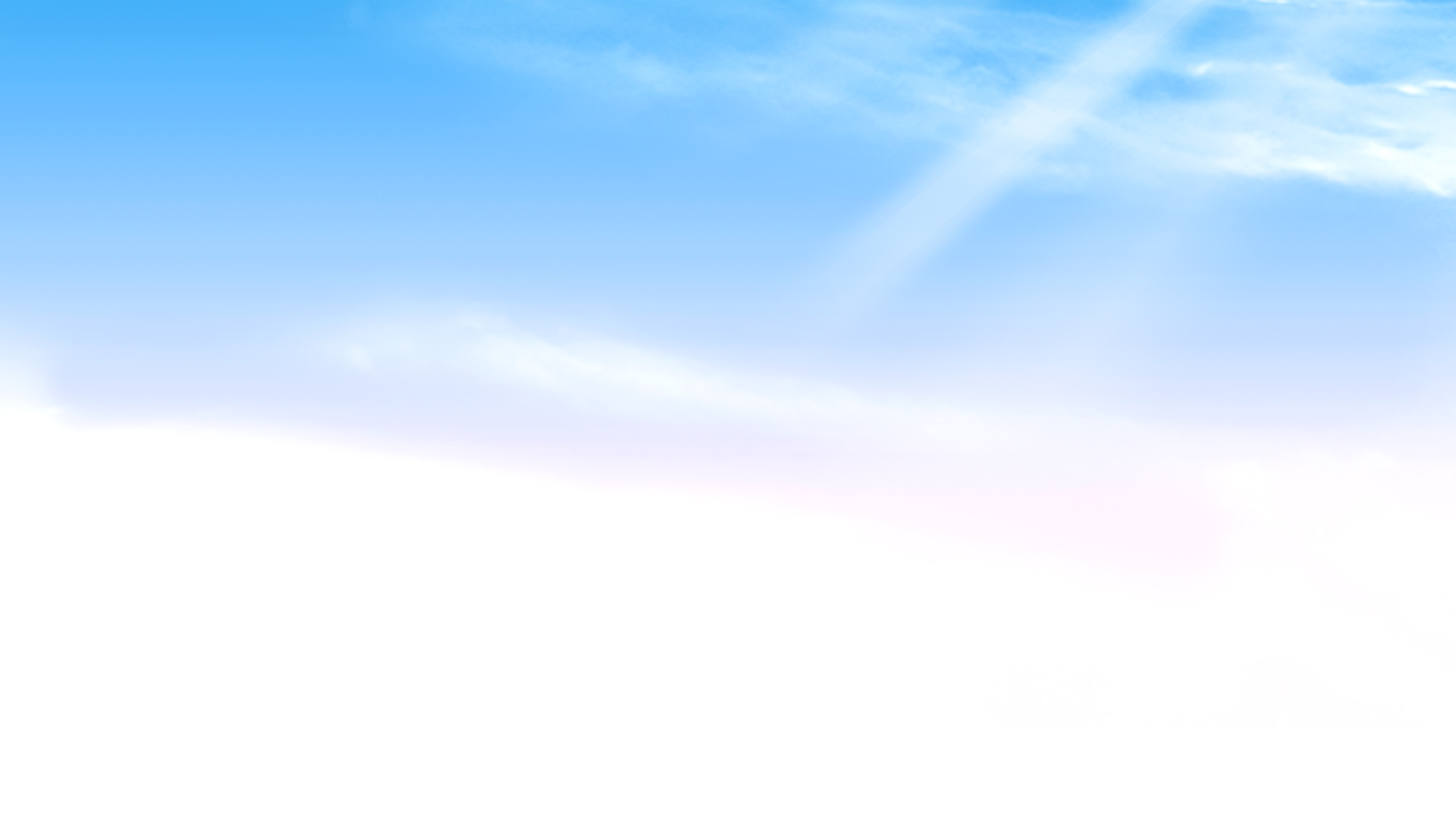 Bài 33: 
LUYỆN TẬP CHUNG
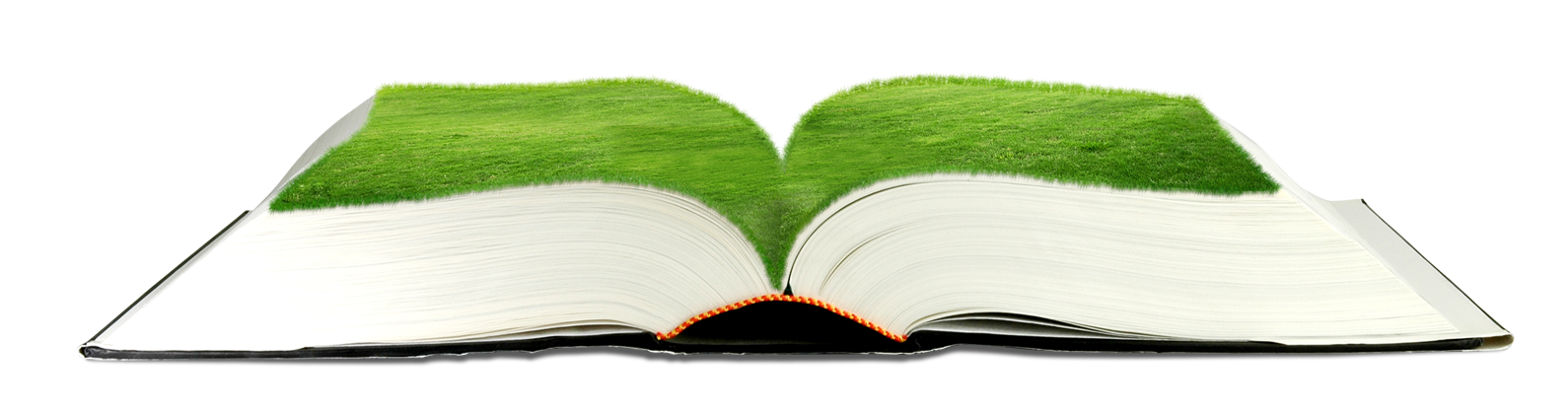 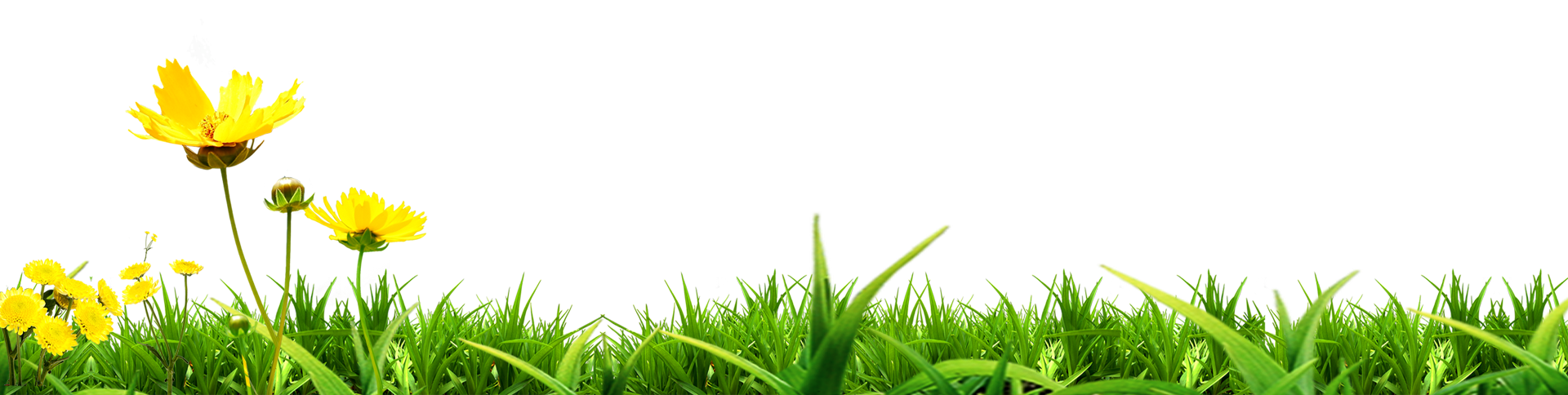 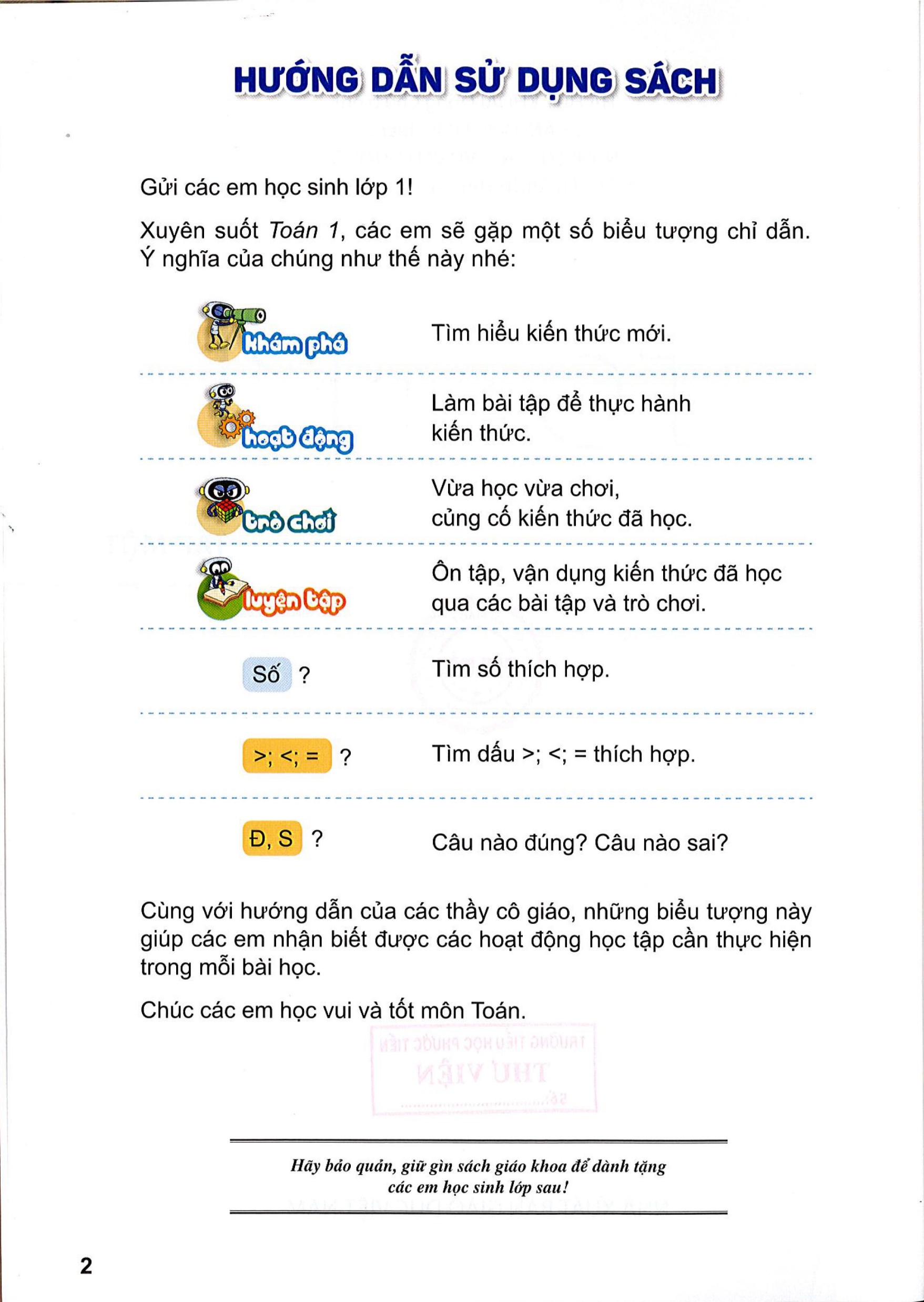 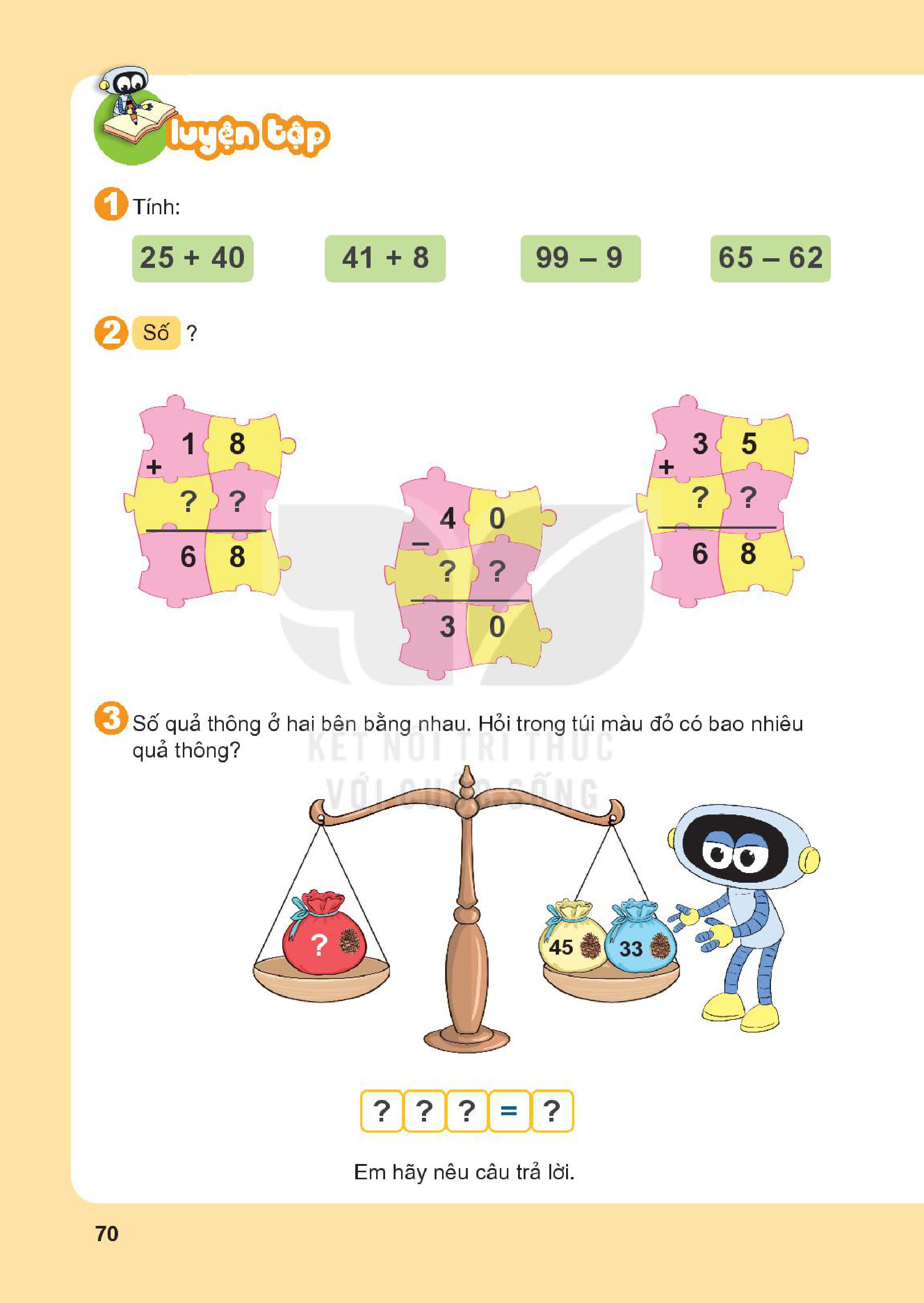 99 –  9 =
90
25 + 40 =
65
65 – 62 =
4
20 +  5 =
25
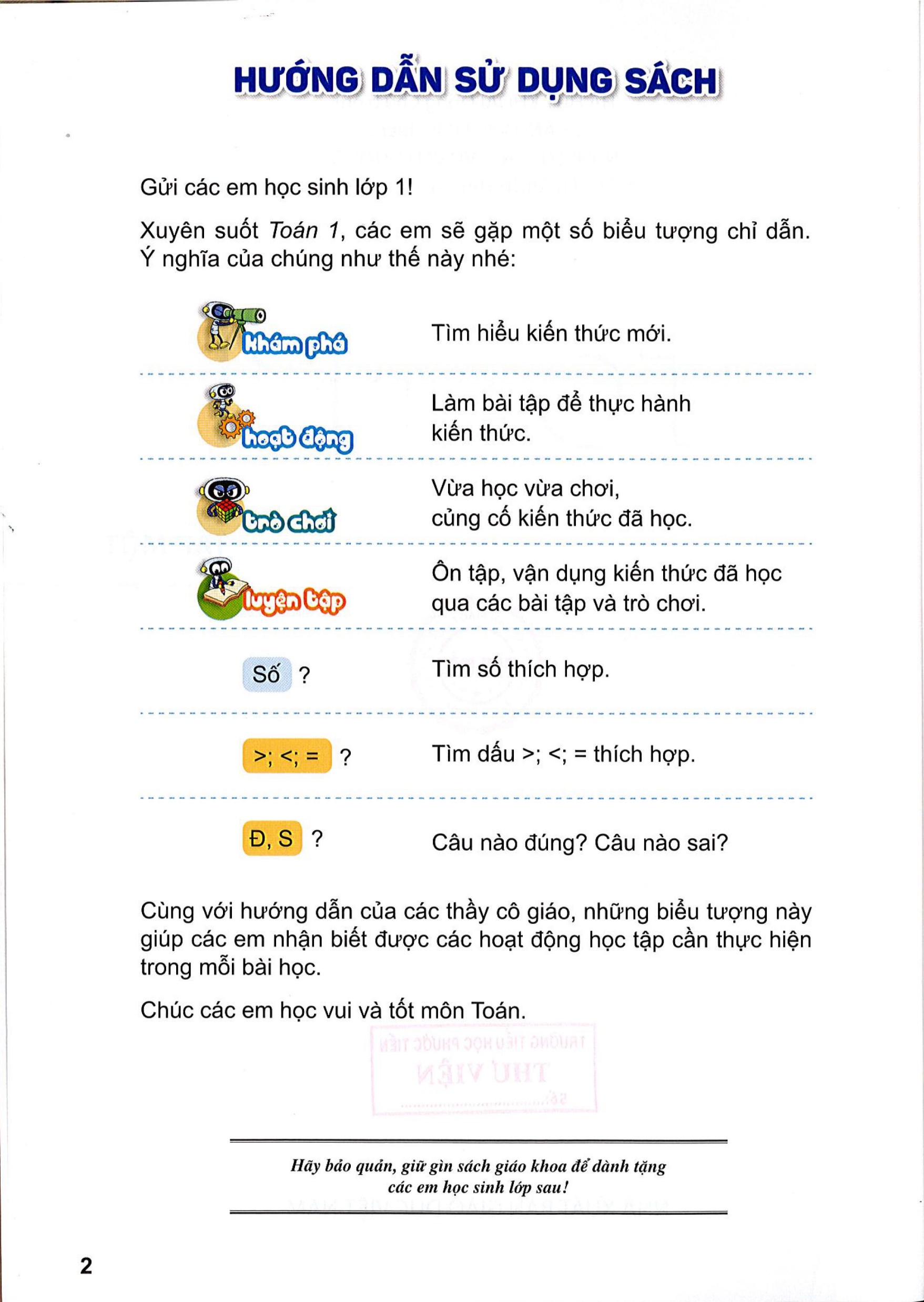 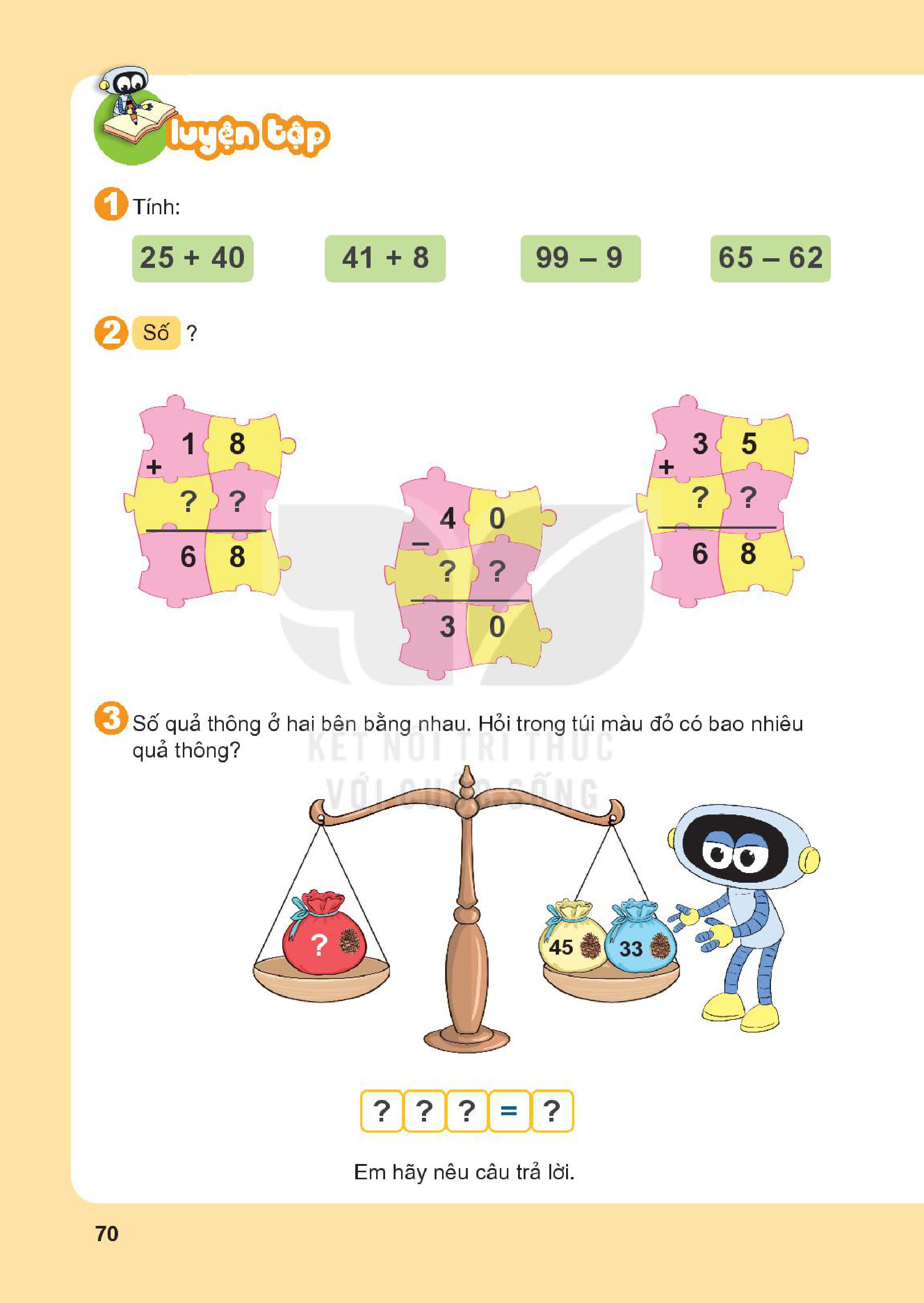 4
4
5
0
1
0
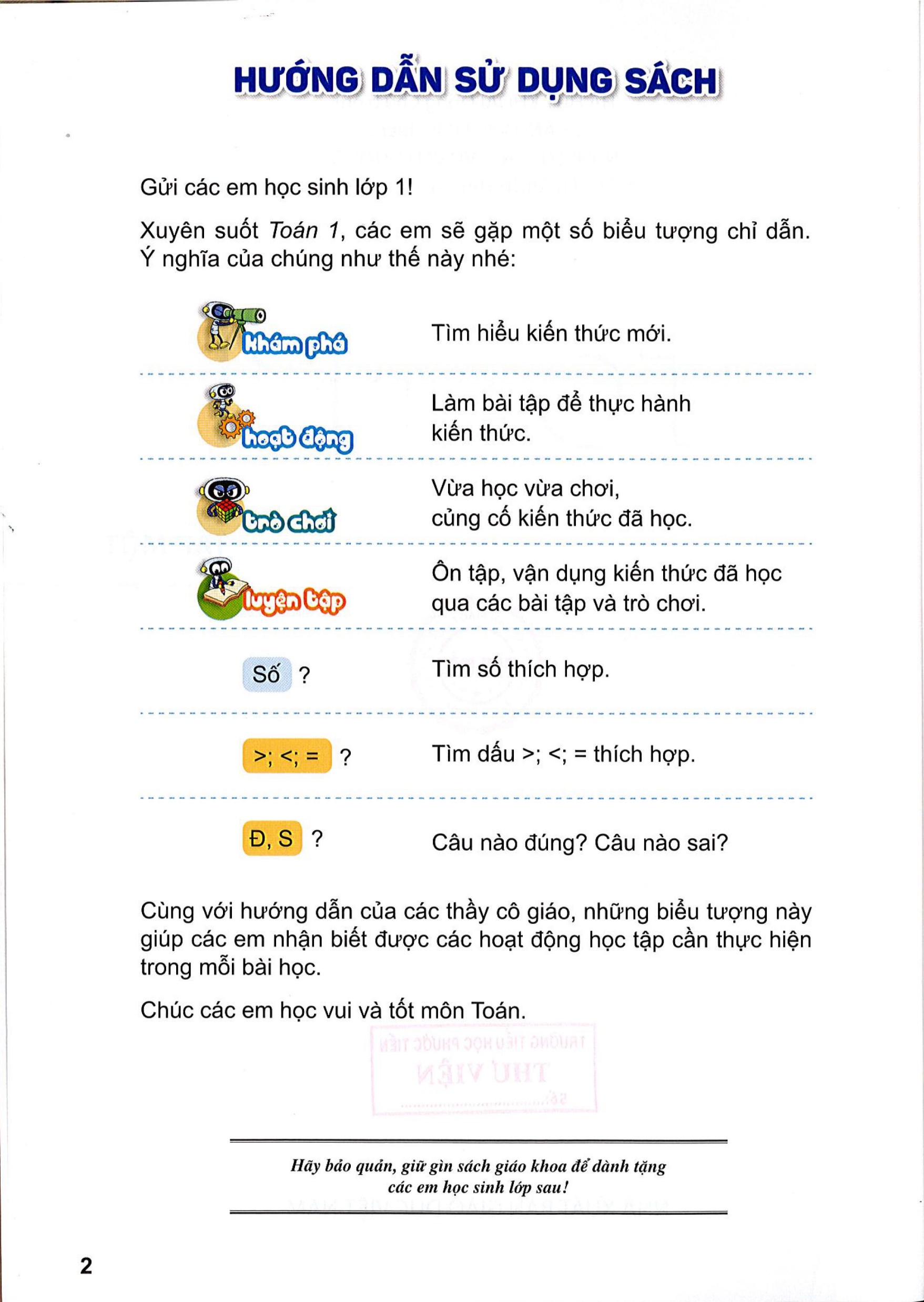 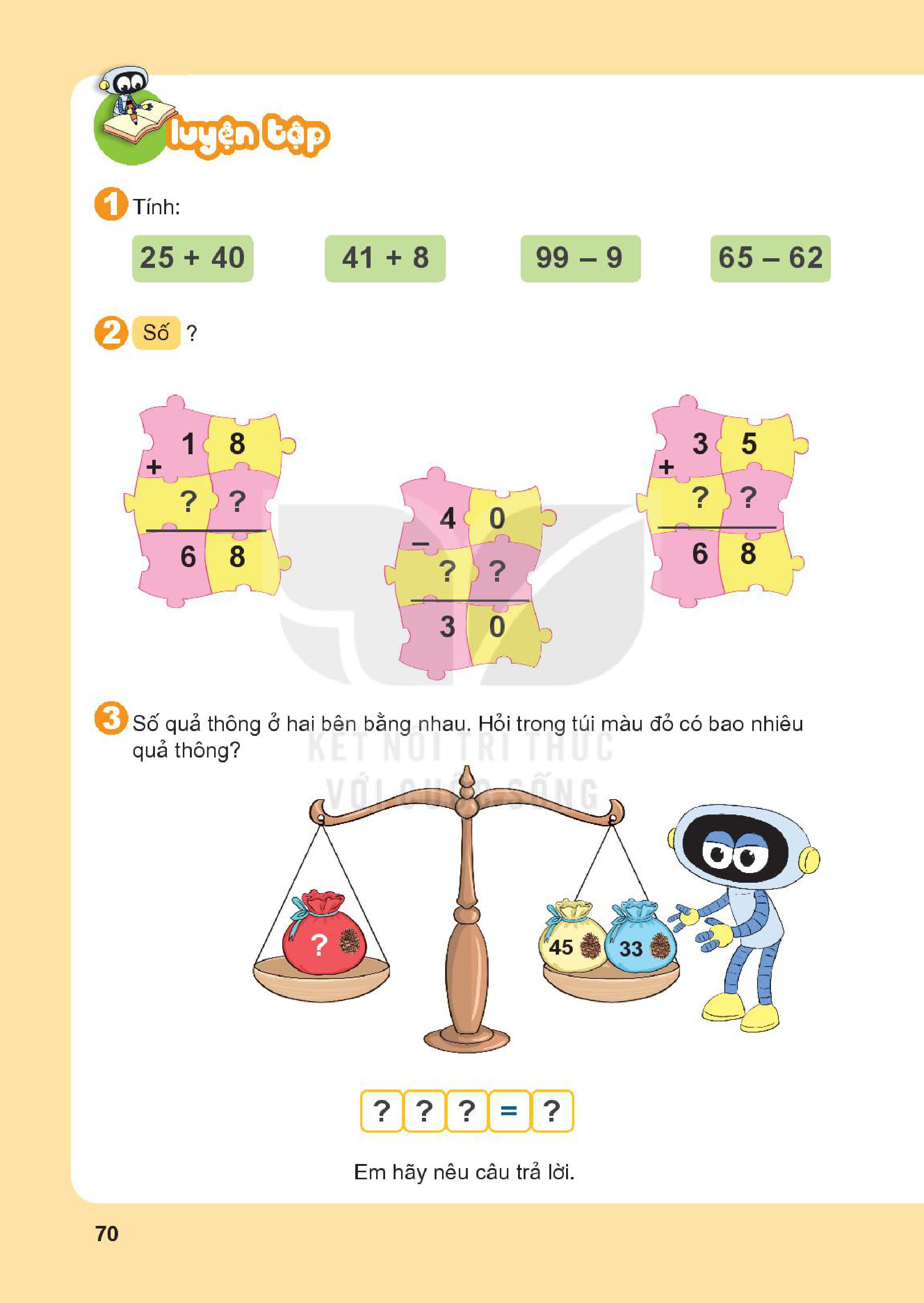 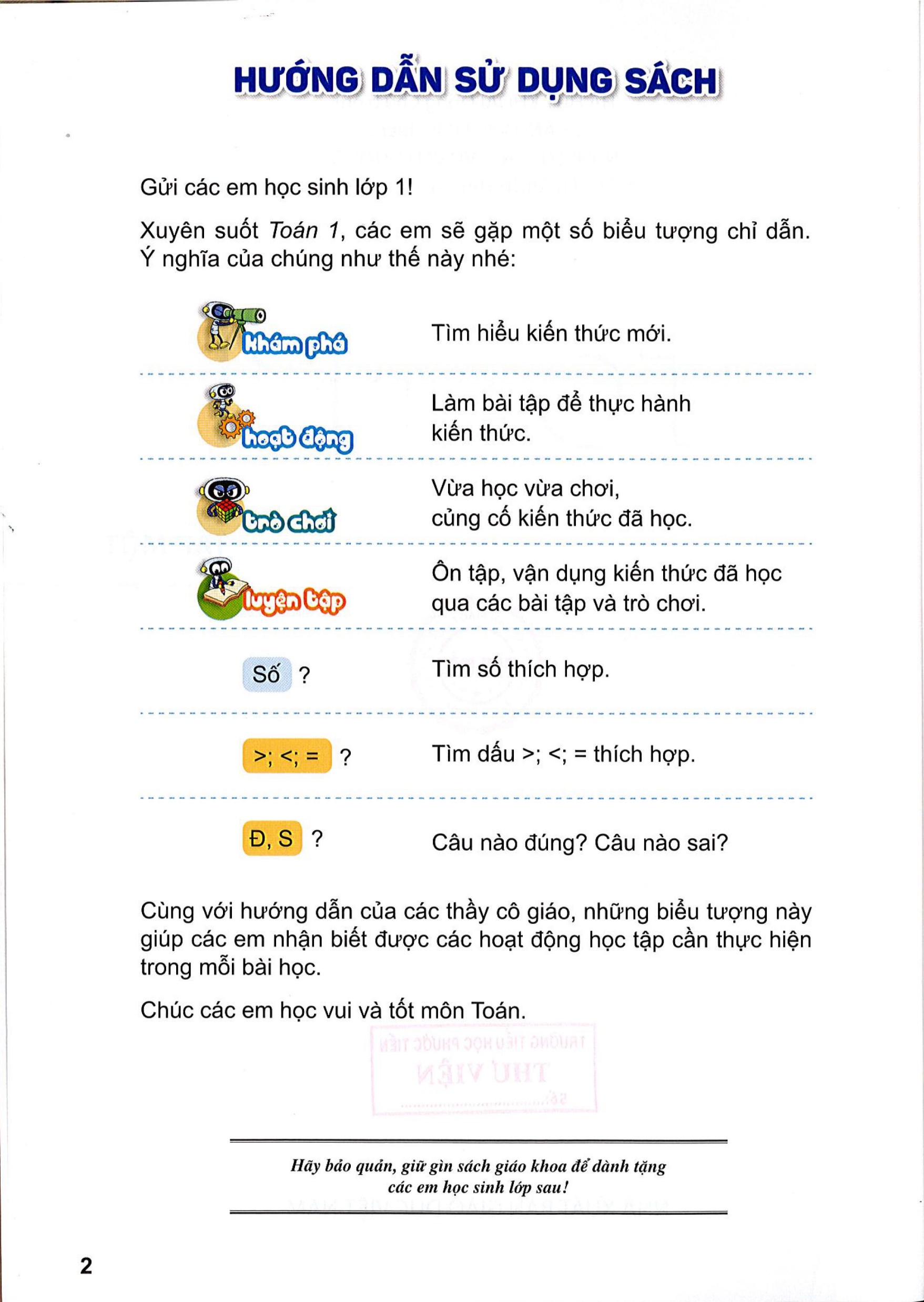 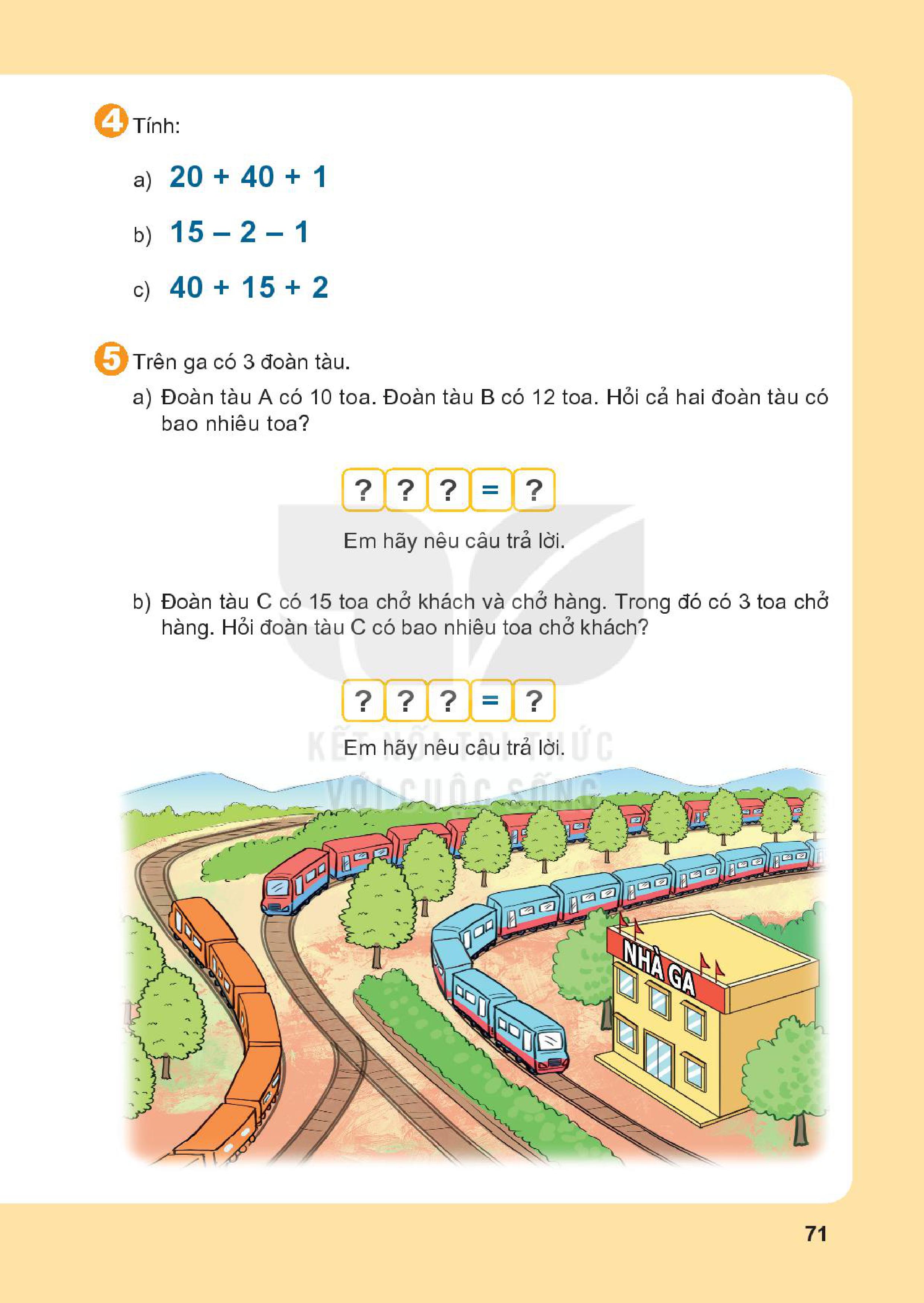 a)  20 + 40 + 1
= 61
b)  15 - 2 - 1
60
+ 1
= 12
c)  40 + 15 + 2
= 57
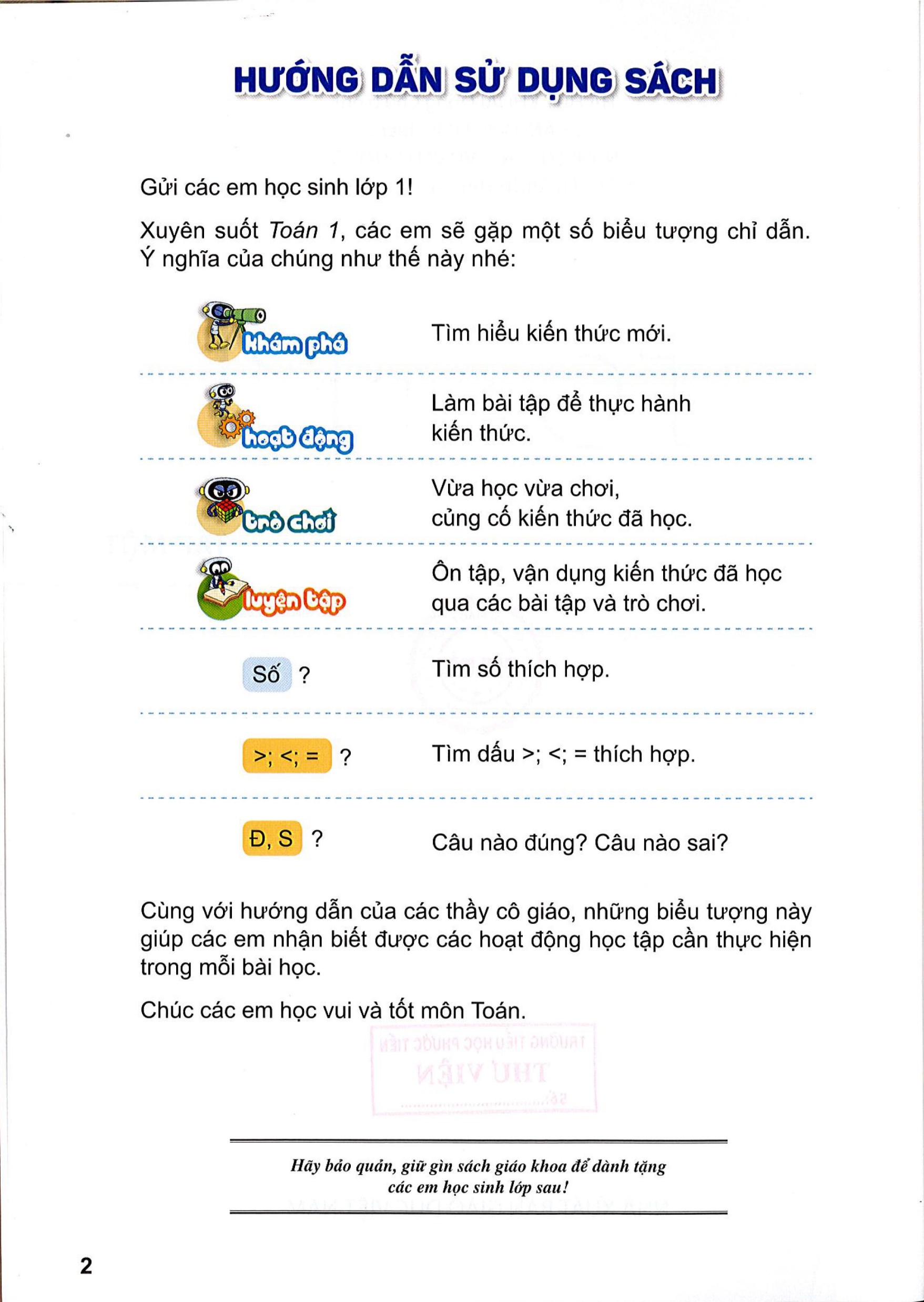 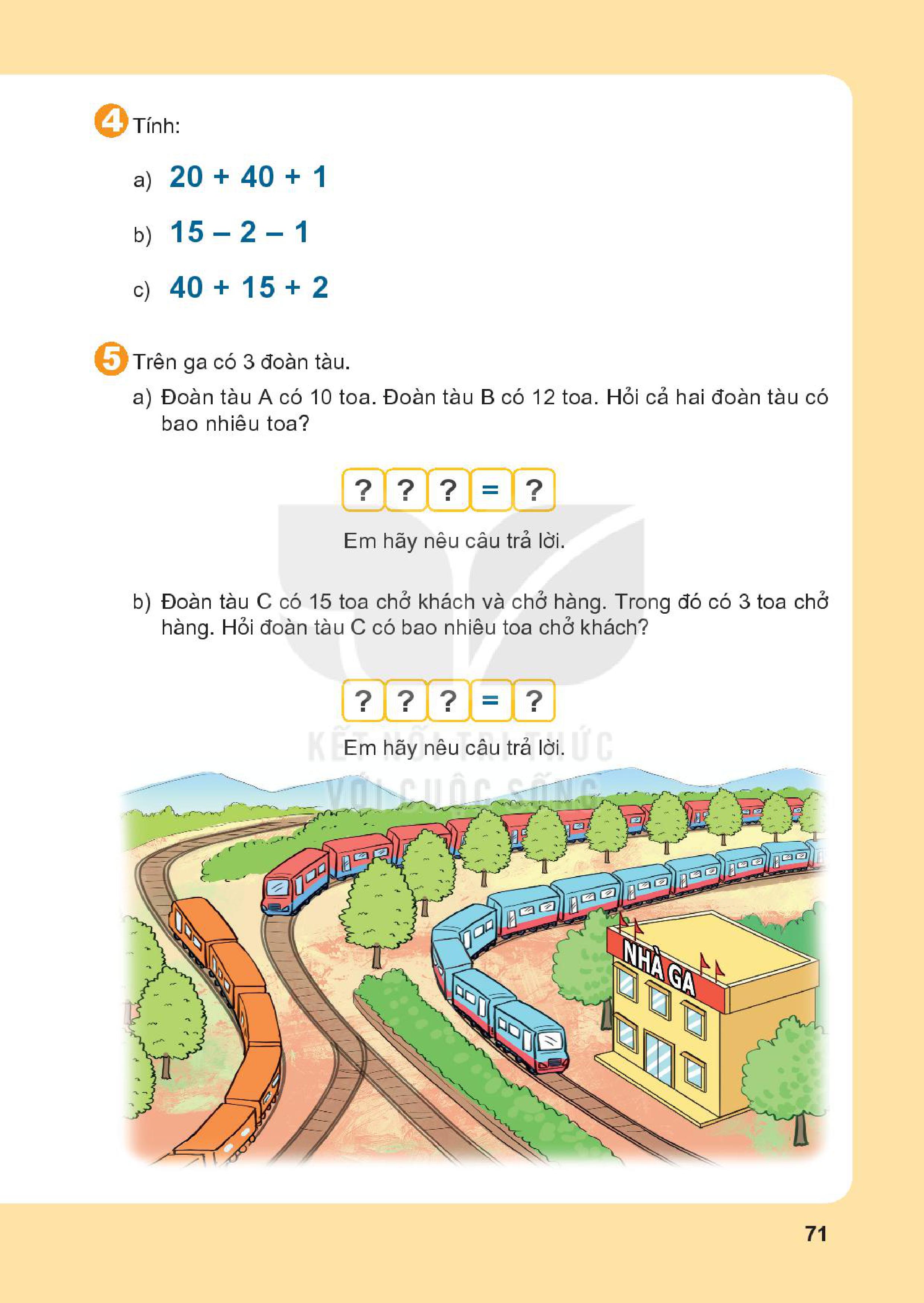 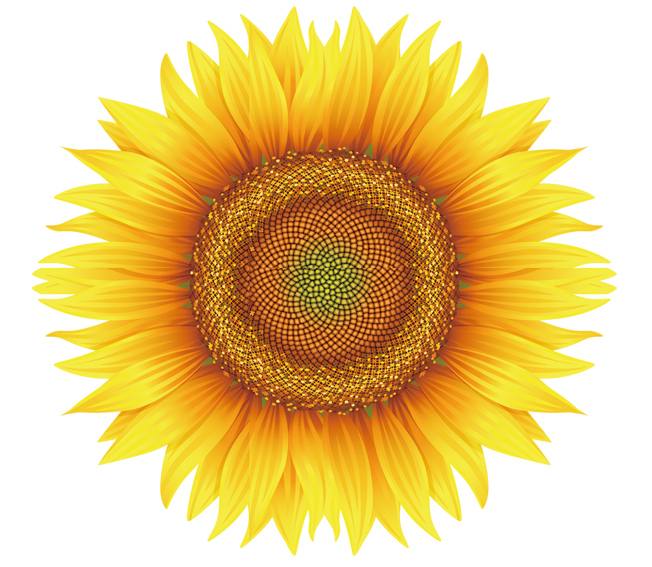 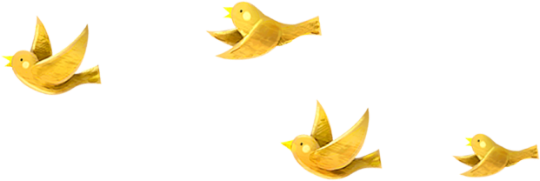 10
Củng cố
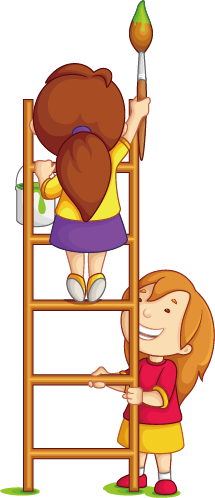